Colons
Where should they go?

				:
Colons and Semi colons
Like commas and full tops they mark the places where you would pause when speaking.  

					:  ;
.
;
,
:
Each punctuation mark has a certain strength.
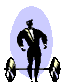 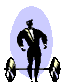 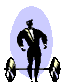 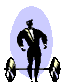 The comma is the weakest mark, then comes the semi-colon.  The colon is stronger than the semi-colon, but weaker than the full stop.
Colon
A colon can sometimes be used to introduce lists.  

You need the following ingredients: eggs, butter, flour, sugar and milk.
Colons
Are used in plays.

Tom: Don’t forget to lock the door.
Lisa: I won’t.
Tom: And close all the windows.
Colons
Can be used before direct speech, instead of a comma.

To my amazement, I heard Mary say: “I am never coming back.”
Have a go!
1.	I think I have remembered everything, string, nails, plywood, hammer and pliers.

Remember the saying “A stitch in time saves nine.”

All my tools were stolen a hammer, saw, screwdriver and wire cutters.

I enjoy all subjects French, Spanish, English and Maths.

Roald Dahl wrote many books James and the Giant Peach, Esio Trot and The Twits.

I shall never forget his advice “If you can’t say something nice, don’t say anything at all.”